Statics
Chapter 4
Sections 4.7, 4.8, 4.9
Reading Quiz	
true or false

A couple moment is a free vector.
	
A couple is defined as three parallel forces that have the same magnitude separated by the same distance.	

3.  If an object is acted upon by a bunch of forces, we can simplify those forces into one resultant force and move its point of application to get the same effect.
						
4.  We can sum a bunch of moments on one object and get a resultant moment.
[Speaker Notes: True
False
True
True]
Moment Shortcuts
Recognize when you can make a problem simpler….
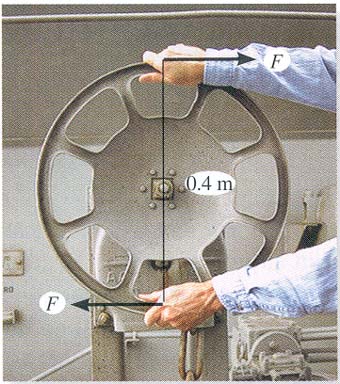 Couple moment
Reduction of forces
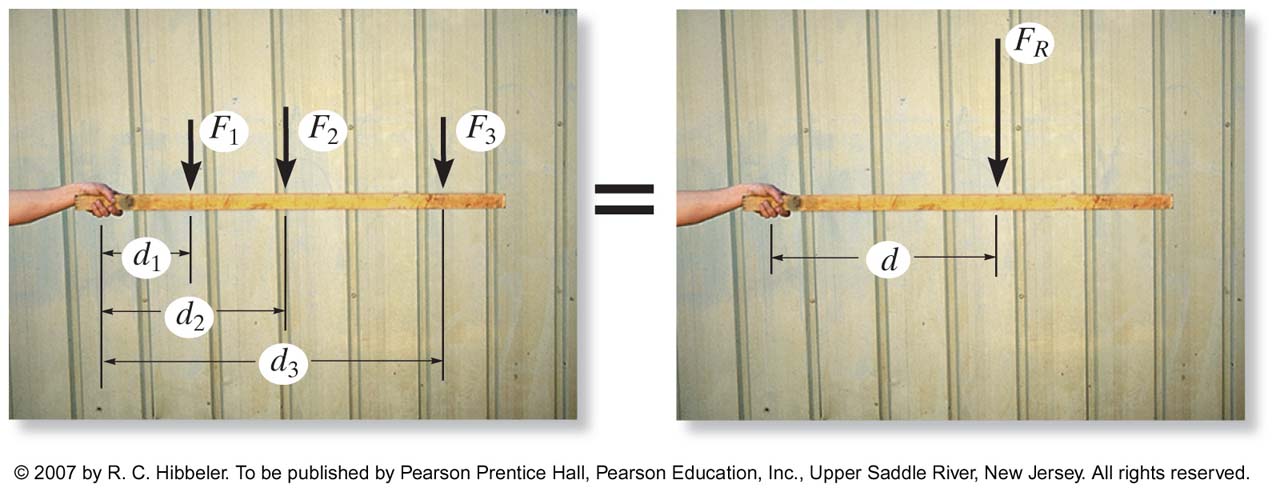 Equivalent situations
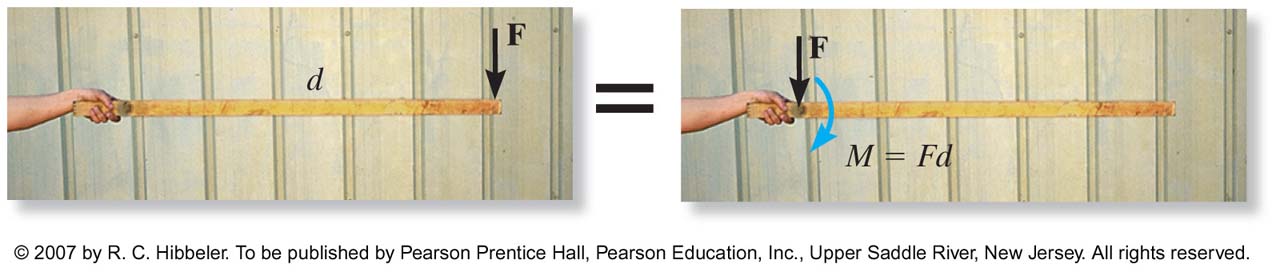 Find the moment
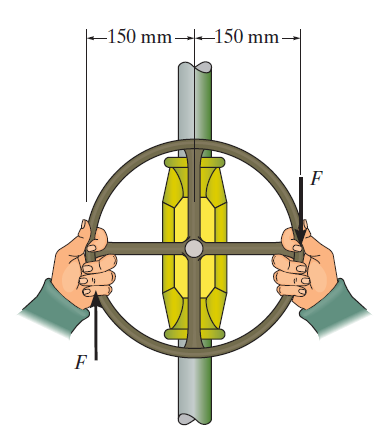 What moment is produced if the force is 75 pounds?
Find the moment
What moment is produced if the force is 75 pounds?
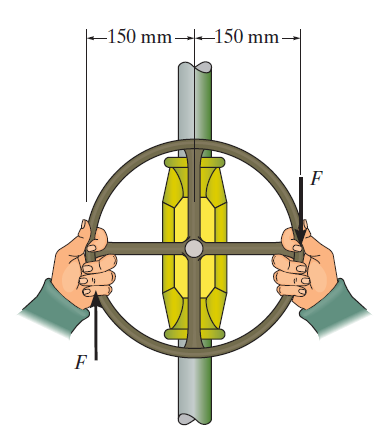 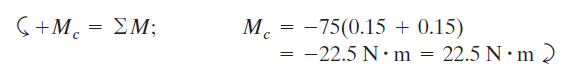 F = 80 N; find the moment
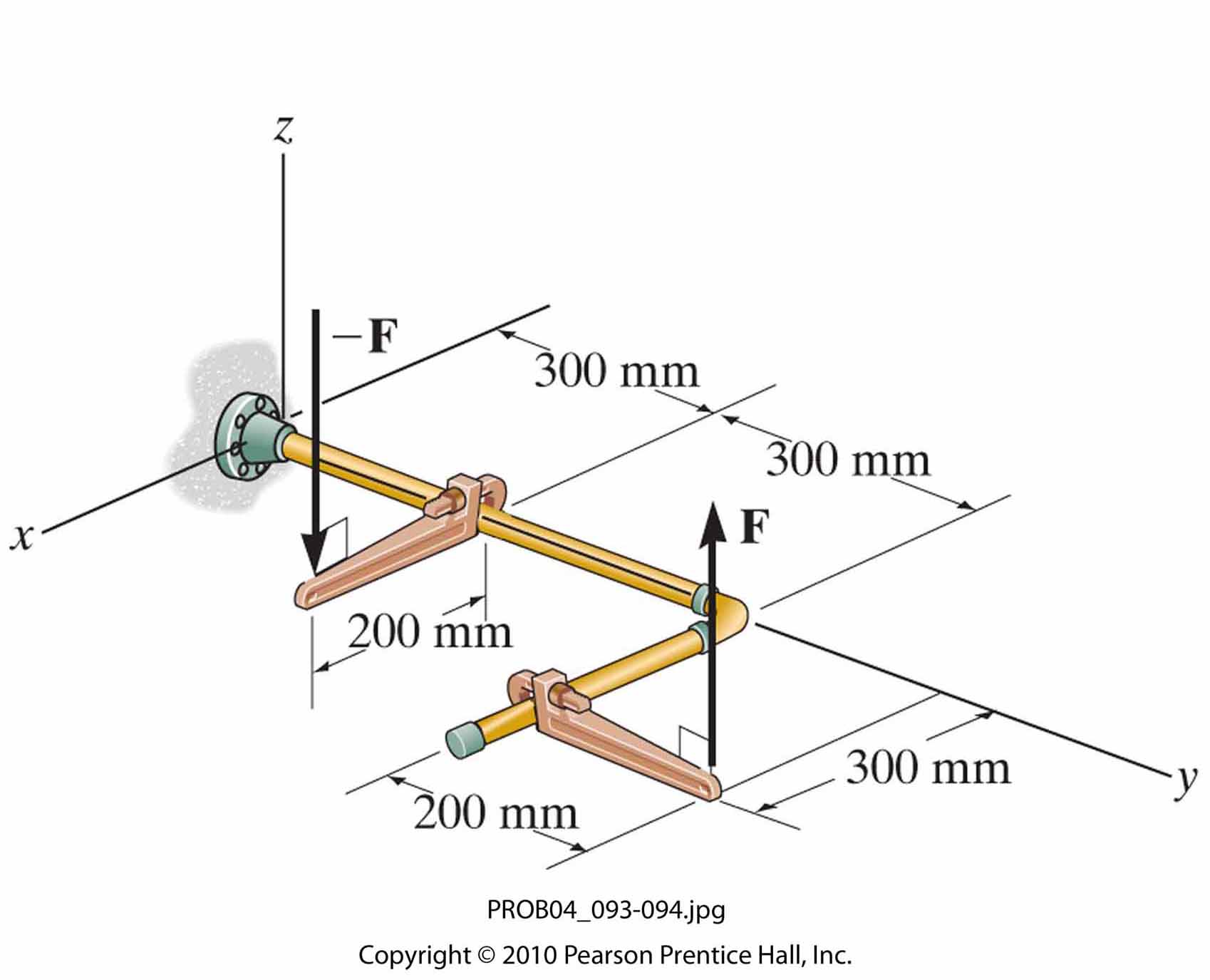 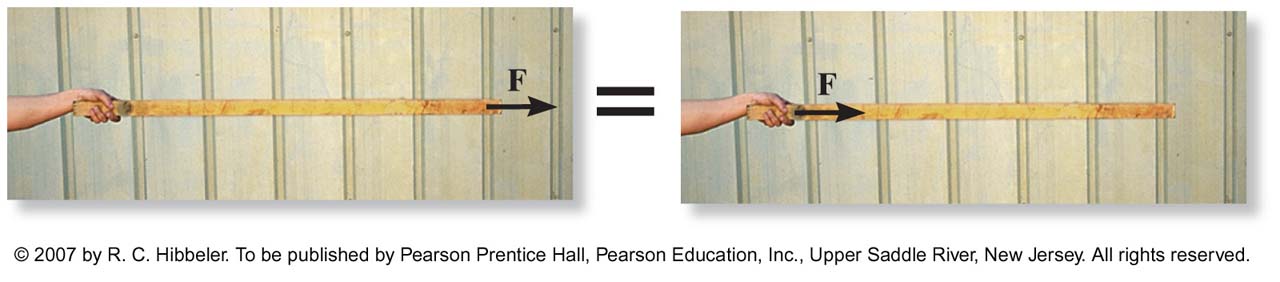 Equivalent Force
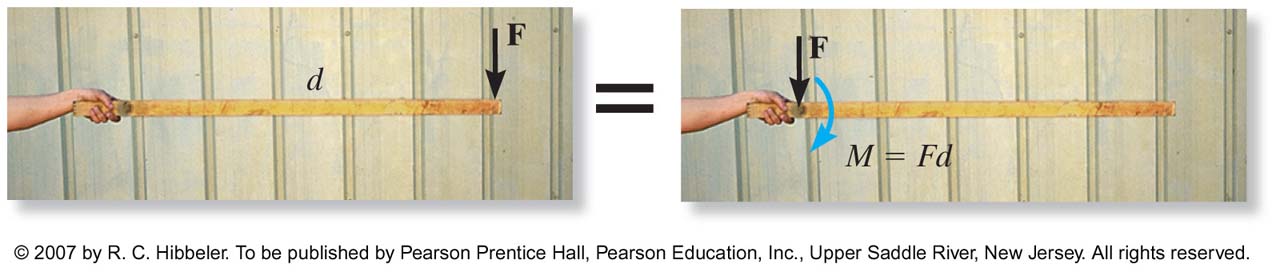 Equivalent Force & Moment
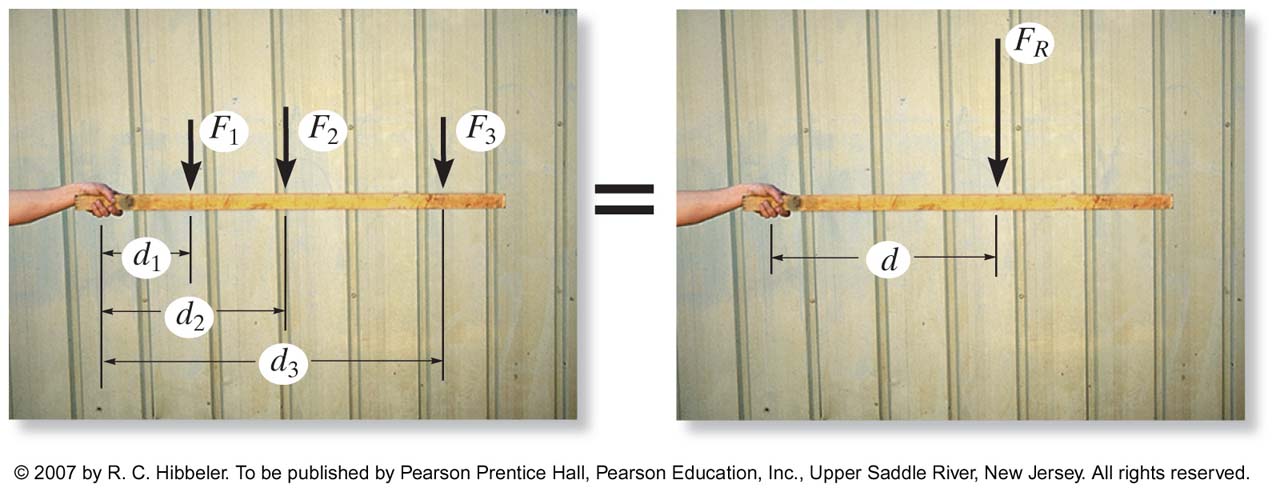 Replace the force system by a resultant force and couple moment at point O. 
Replace the loading with one force located  on the horizontal some distance from O.
Replace the loading with one force located on the vertical some distance from O.
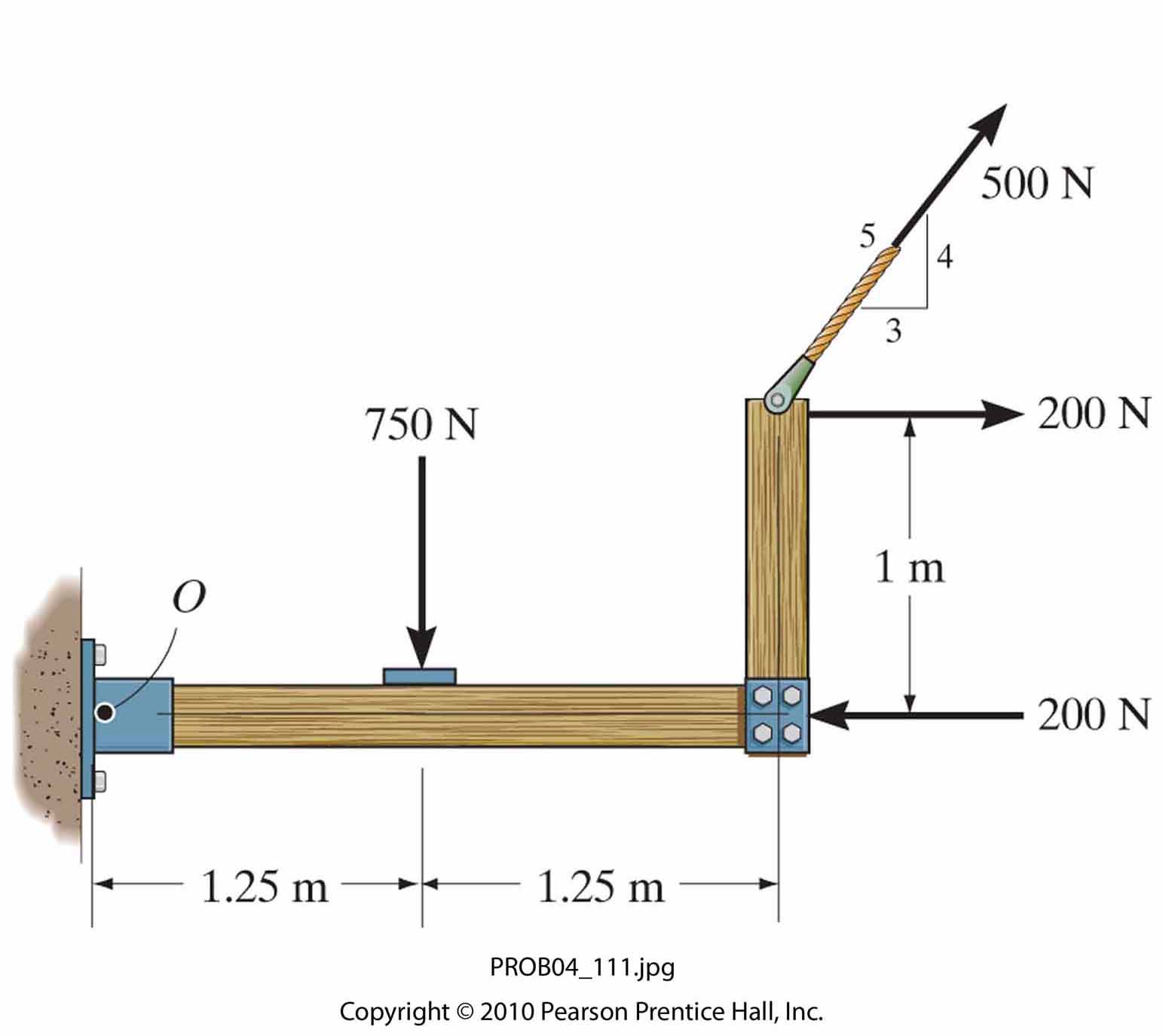 Replace the loading shown by an equivalent single resultant force and specify the x and y coordinates of its line of action
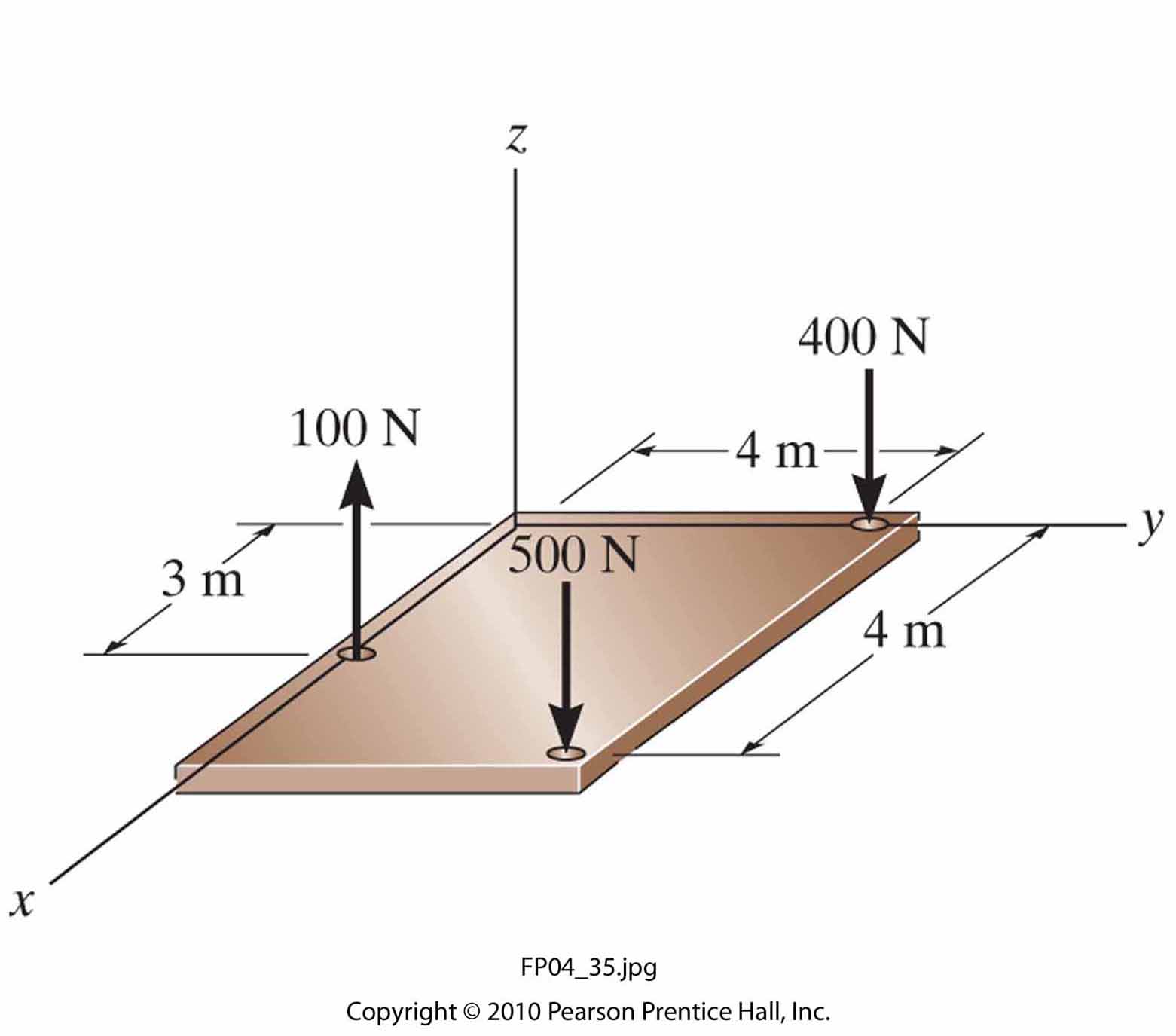 Further reduction of a system to a resultant moment
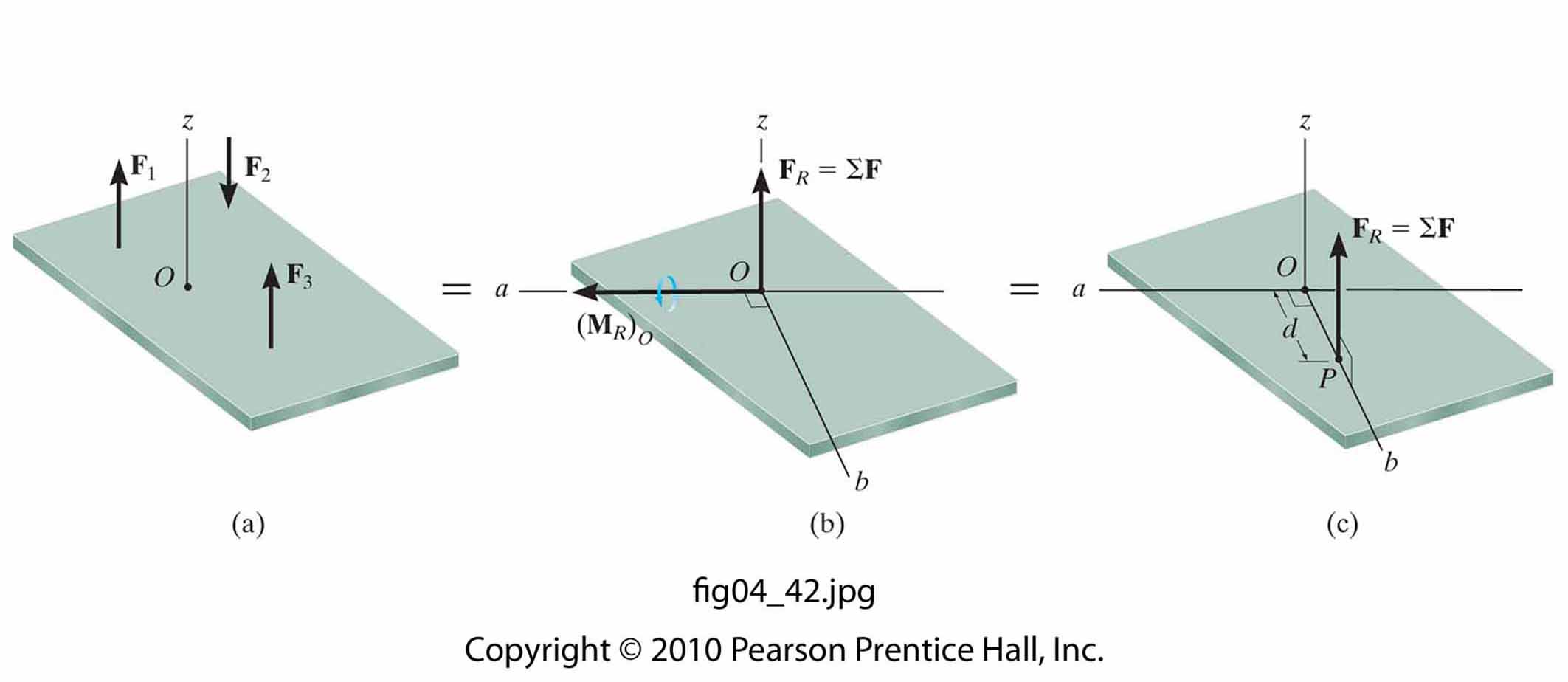 Replace the loading with an equivalent force and moment at B
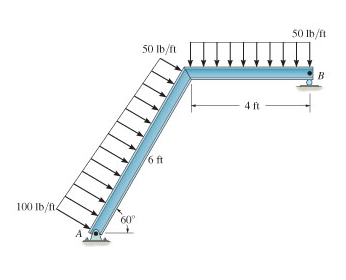 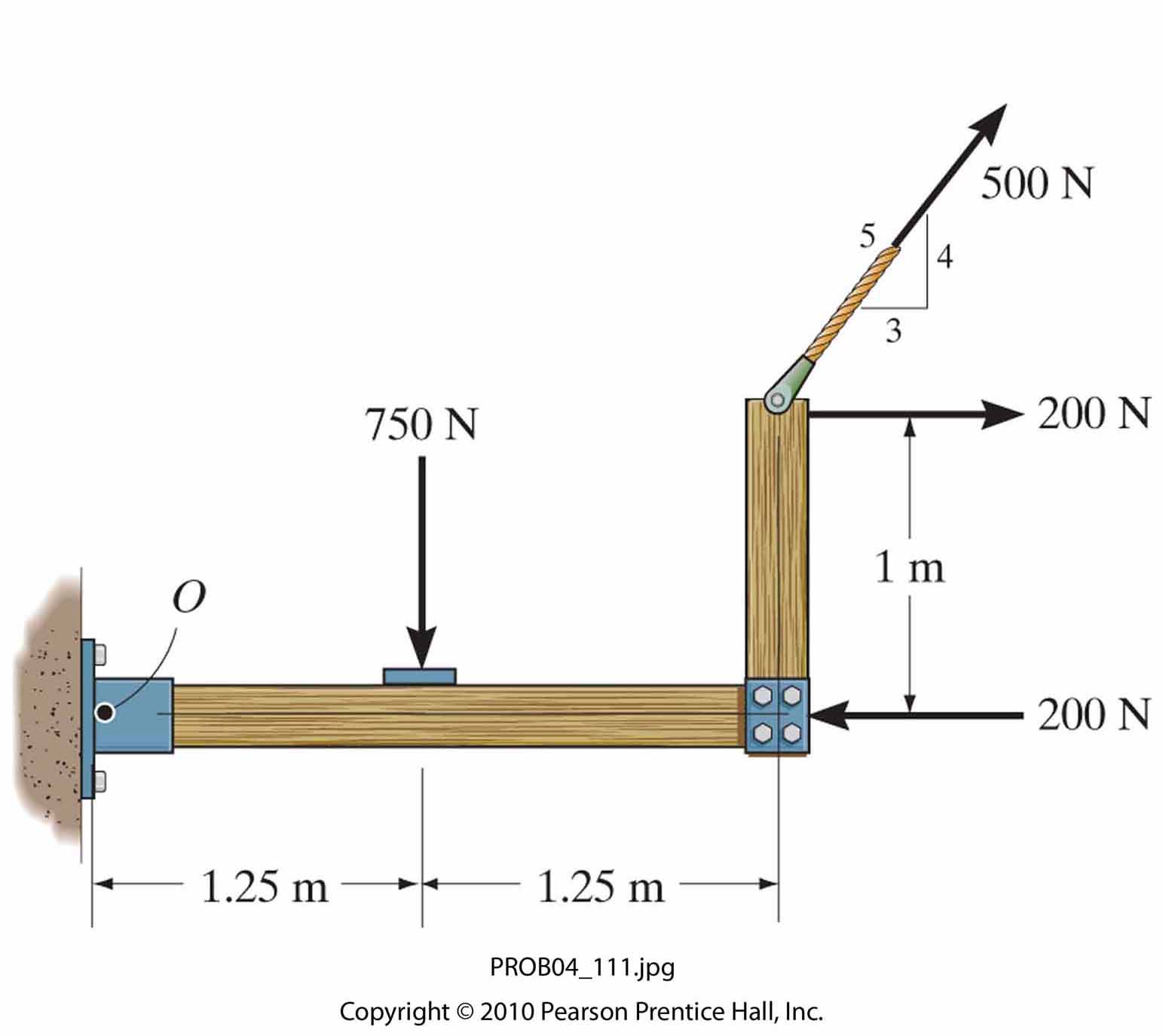 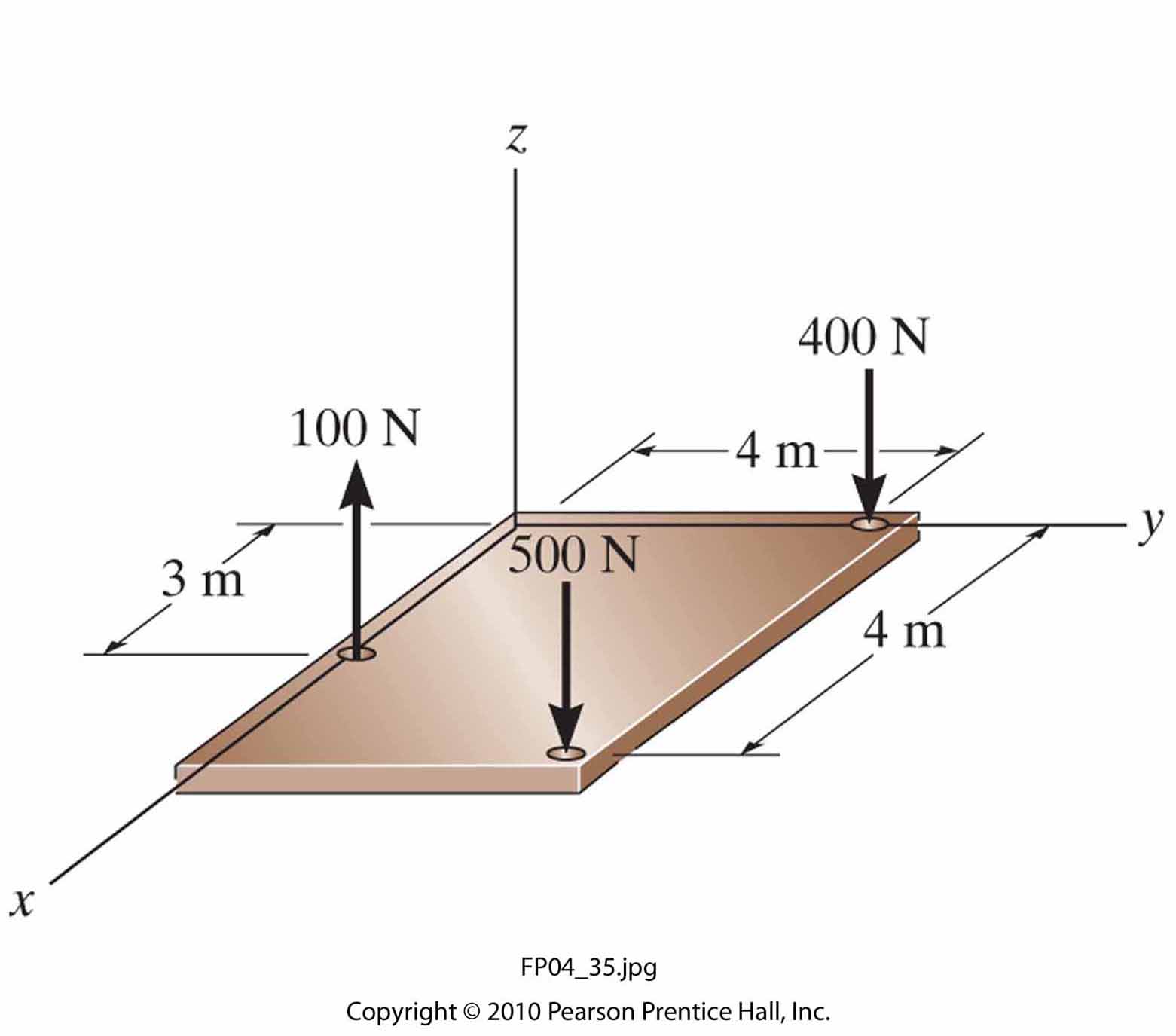 Replace the loading shown by an equivalent single resultant force and specify the x and y coordinates of its line of action